স্বাগতম
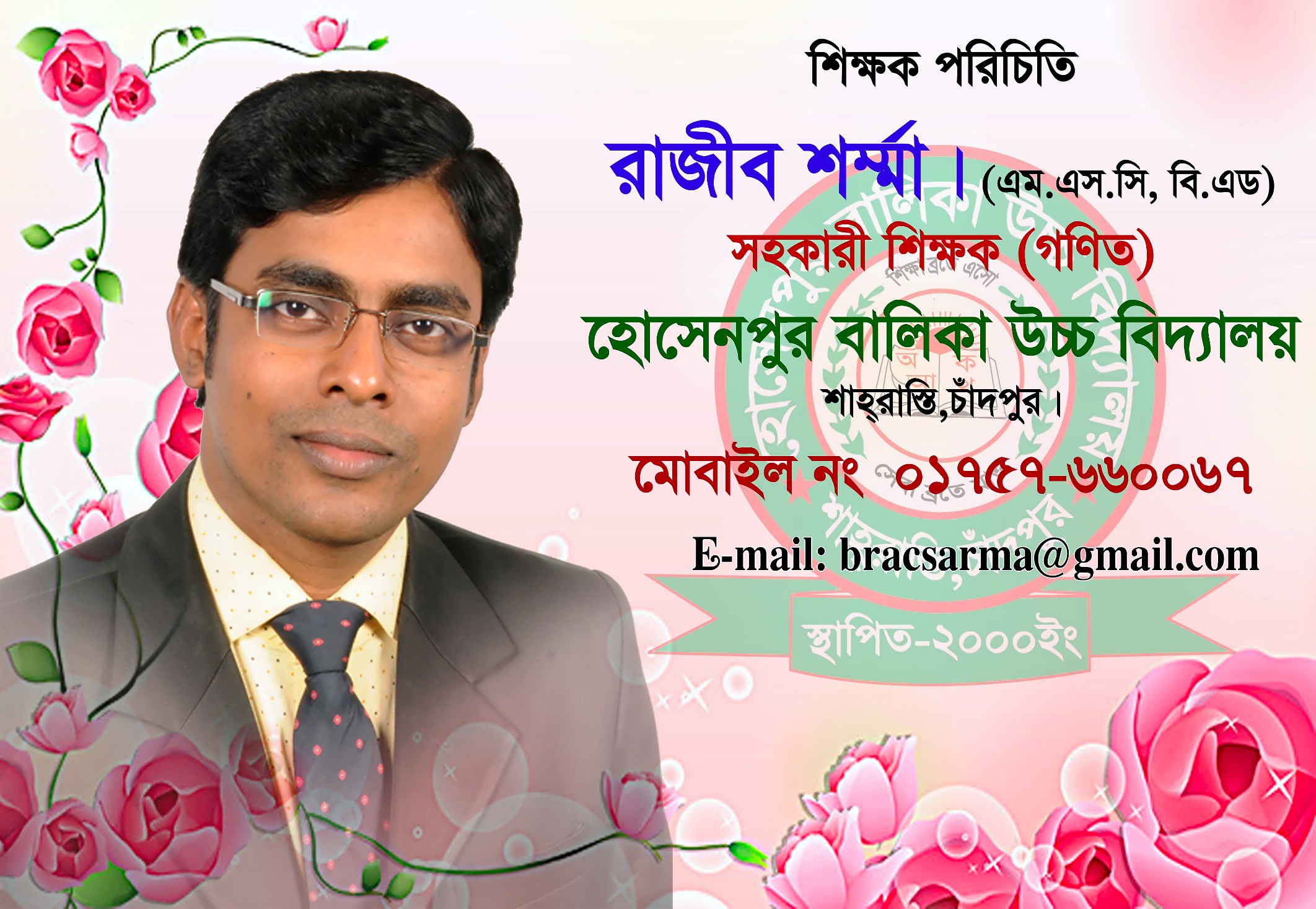 পাঠ পরিচিতি

 বিষয়ঃ গণিত
অধ্যায়ঃ ২য়
পাঠঃ ২.১ (সেট)
সময়ঃ ৫০ মিনিট
তারিখঃ ২১/০৩/২০২০ খ্রি.
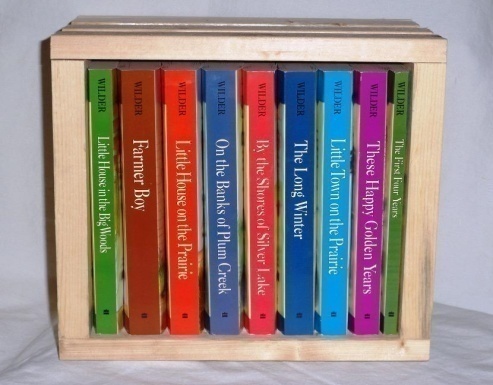 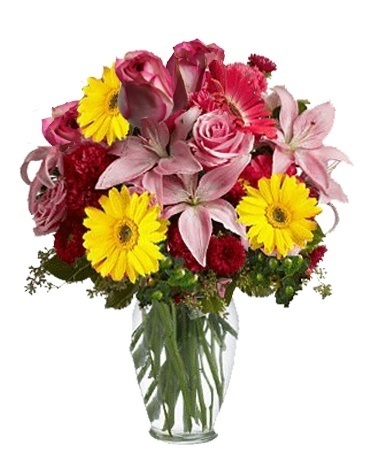 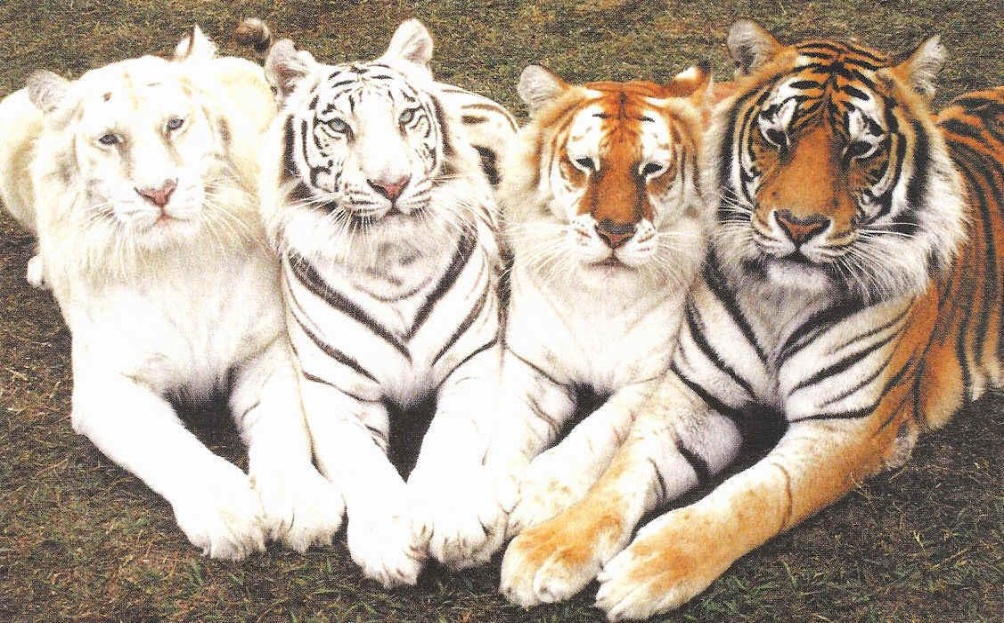 সেট
(set)
এই পাঠ শেষে শিক্ষার্থীরা…


১। সেট কি বলতে পারবে;
২।সেটের সদস্যকে কি দ্বারা নির্দেশ করে তা  বলতে পারবে;
৩। সংযোগ সেট, ছেদ সেট কি তা বর্ণনা  করতে পারবে।
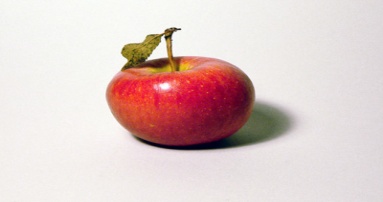 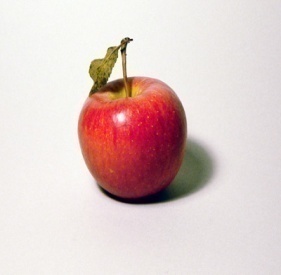 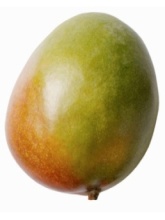 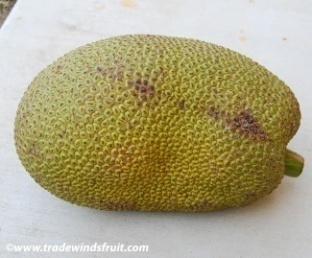 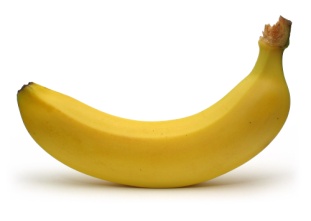 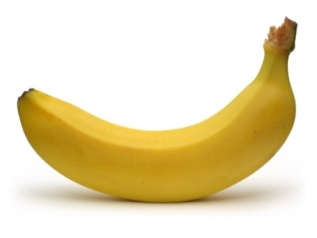 A
B
A= {আম,কলা,আপেল }
B={আপেল,কলা,কাঁঠাল}
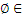 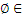 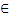 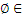 a
c
d
c
b
b
d∉A
aєA
dєB
a∉B
A={a,b,c}
B={b,c,d}
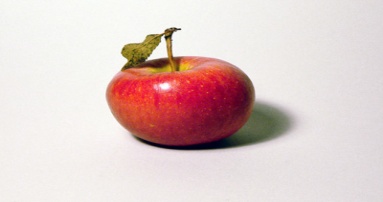 c
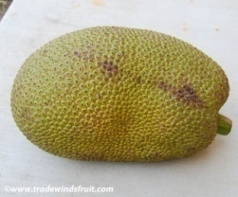 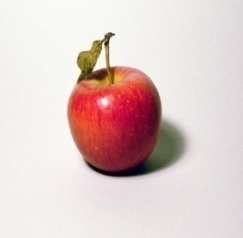 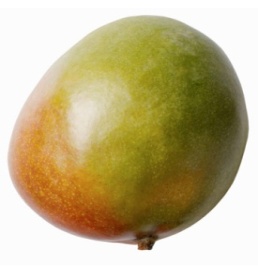 a
c
d
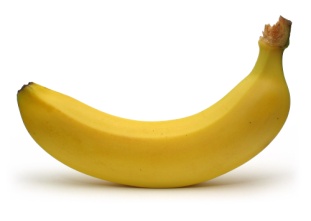 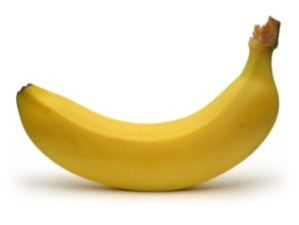 b
b
সেট-A
সেট-B
c
a
b
d
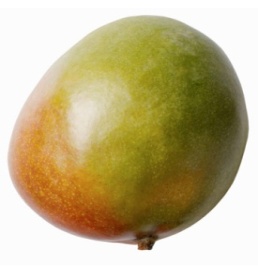 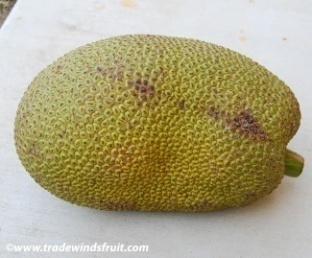 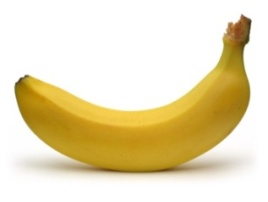 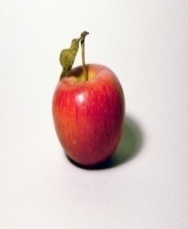 AUB =
{     ,      ,      ,
}
c
a
d,
b
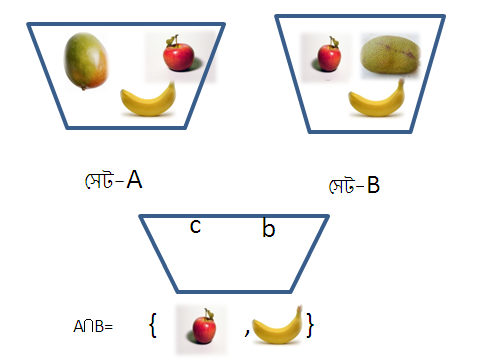 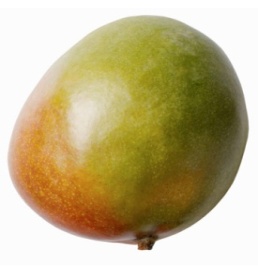 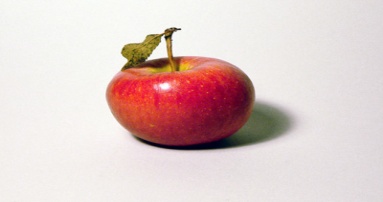 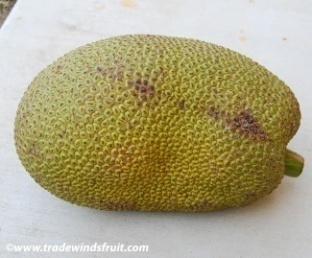 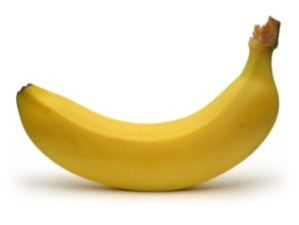 ={    }
A
={    }
B
A⋂B =
{  } বা Ø
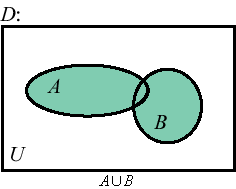 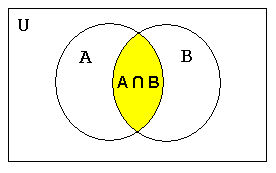 সংযোগ সেট
ছেদ সেট
দলীয় কাজ
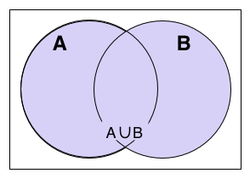 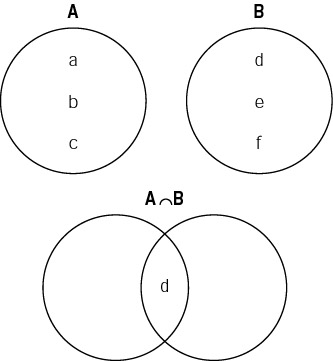 a
b
c
c
d
A⋂B নির্নয় কর।
AUB নির্নয় কর।
মূল্যায়ন
১। সংযোগ সেট কাকে বলে?
   ২। ছেদ সেট কাহাকে বলে?
   ৩। ফাঁকা সেট কাহাকে বলে?
বাড়ির কাজ
A={1,2,3}  এবং   B={3,a,b} হলে AUB এবং A⋂B নির্নয় কর। 
X={1,2,3},Y={4,5,6} হলে X⋂Y নির্নয় কর।
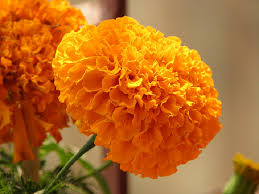 ধন্যবাদ